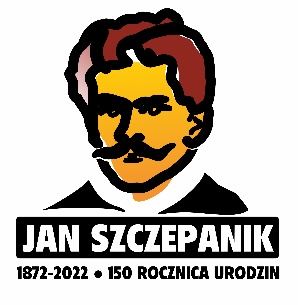 Tytuł wystąpienia
Kiedy wynalazki inspirują. 
Konferencja w 150. rocznicę urodzin Jana Szczepanika (1872-1926)
2-3 czerwca 2022 r., Krosno
Autor
1
02 - 06 - 2022
TEKST 
WIELKOŚĆ MINIMUM 
20 PKT.
2
02 - 06 - 2022
Tytuł obrazu/ zdjęcia
TEKST 
WIELKOŚĆ MINIMUM 
20 PKT.
Dodaj dowolny obraz do kształtu
3
02 - 06 - 2022
Przykład
TEKST 
WIELKOŚĆ MINIMUM 
20 PKT.
Dodaj dowolny obraz do kształtu
4
02 - 06 - 2022
Tytuł wykresu/przykład
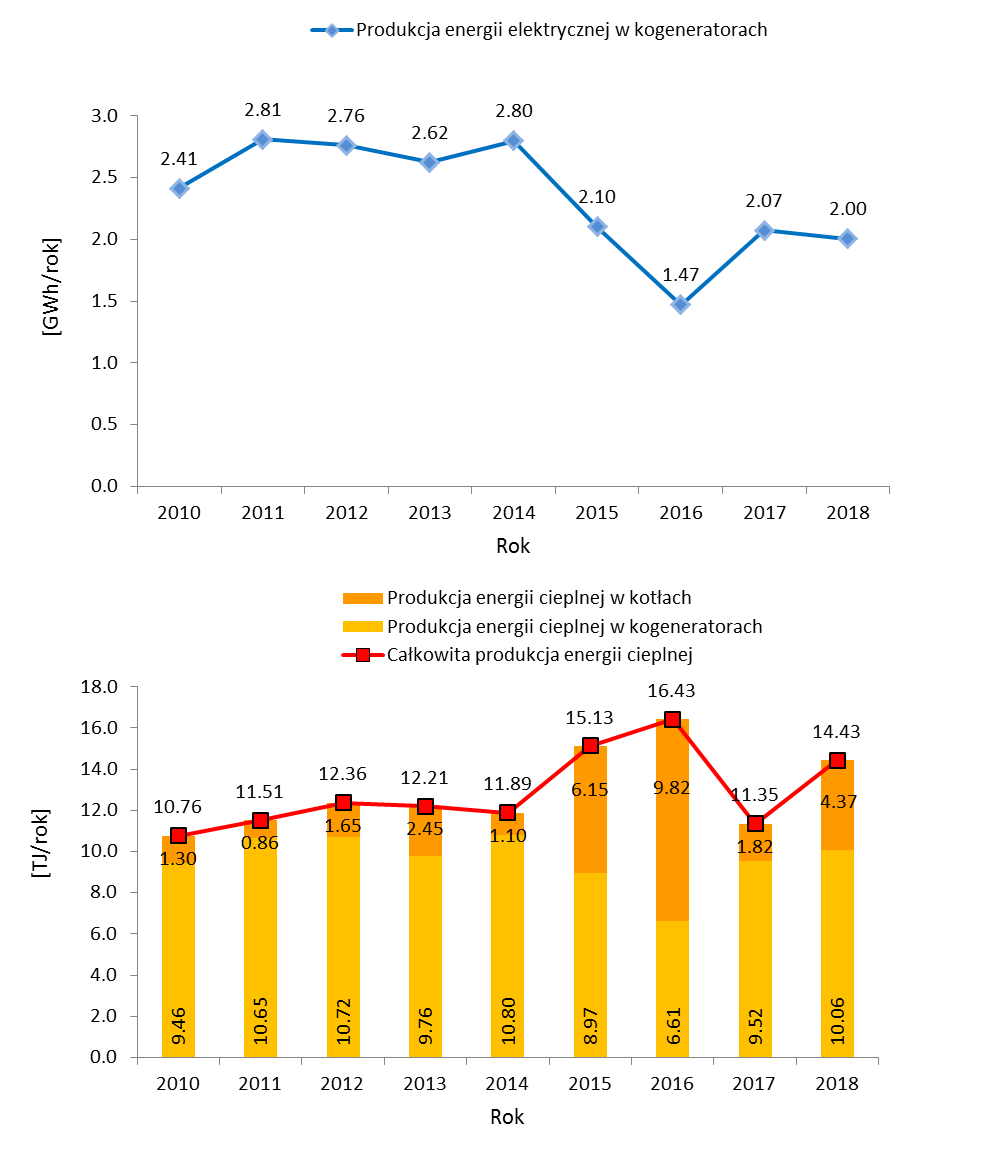 TEKST 
WIELKOŚĆ MINIMUM 
20 PKT.
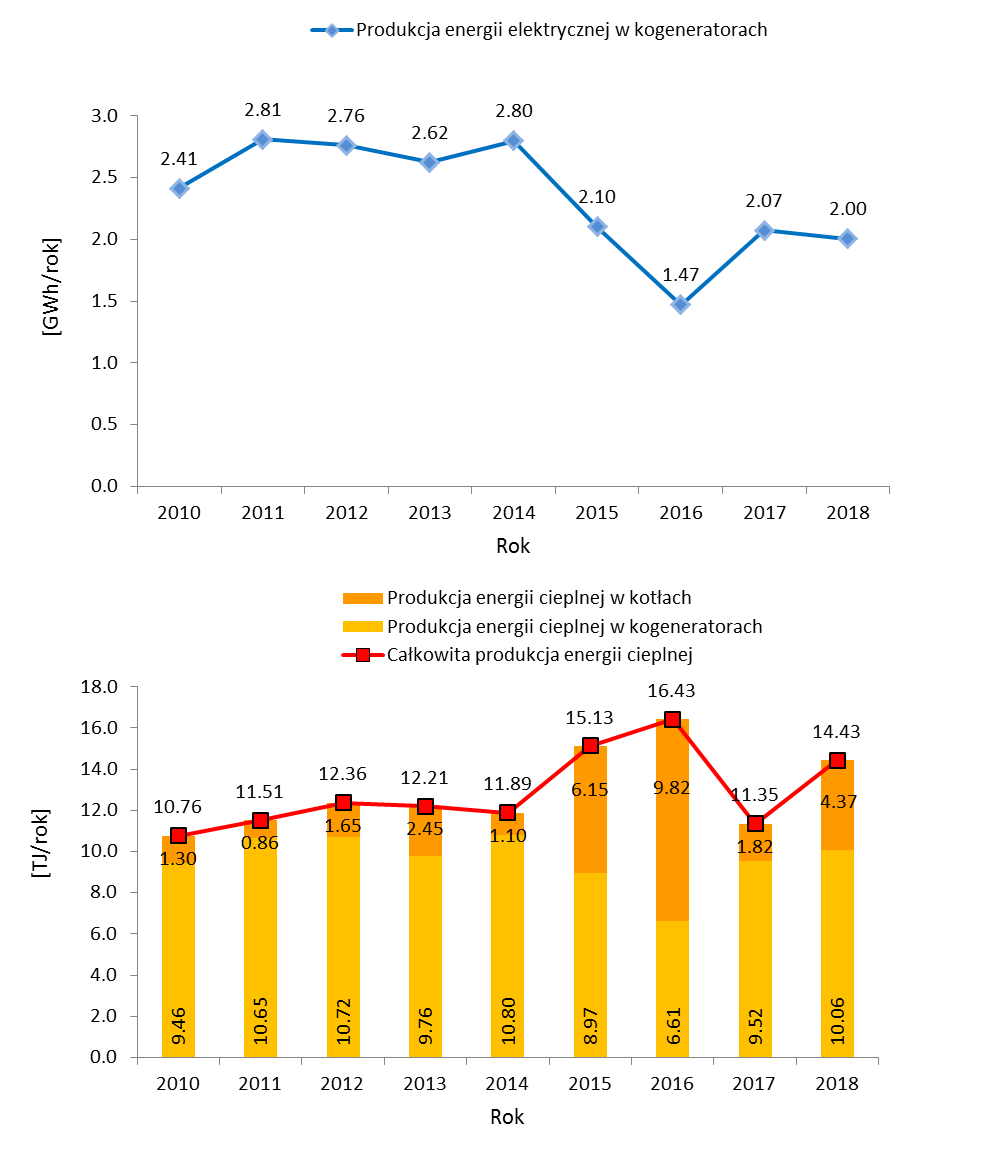 5
02 - 06 - 2022
Dziękuję za uwagę
KONTAKT
ADRES
STRONA INTERNETOWA
ul. Dmochowskiego 12
38-400 Krosno
kpu.krosno.pl
TELEFON
E-MAIL
imię.nazwisko@kpu.krosno.pl
+013-43-755-NN
6
02 - 06 - 2022